ALICE DEGRANGEN
TÍTULO DEL PUESTO
CONTACTO
PERFIL
Teléfono: 000 111 333
Dirección: 12 Street Name
Madrid
Email: name@mail.com
HABILIDADES
IDIOMAS
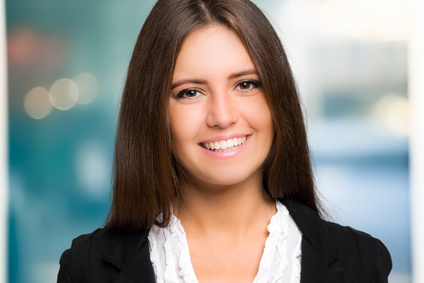 Inglés
Francés
Alemán
Chino
Office
Windows
Sphynx
Marketing